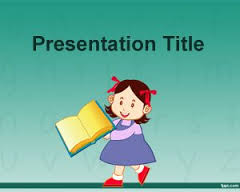 MAJLIS PELANCARAN PROGRAM NILAM TAHUN 2017
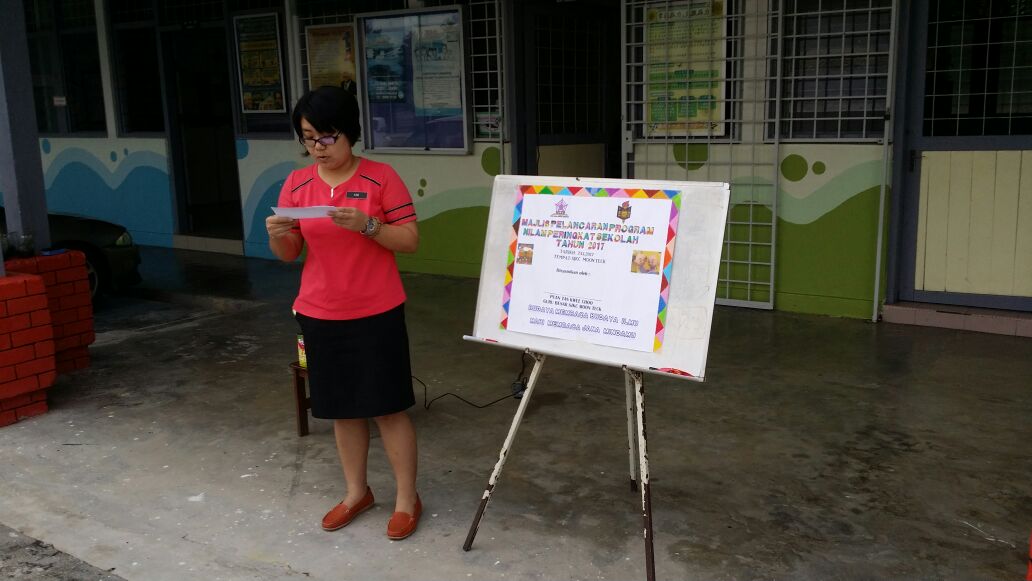 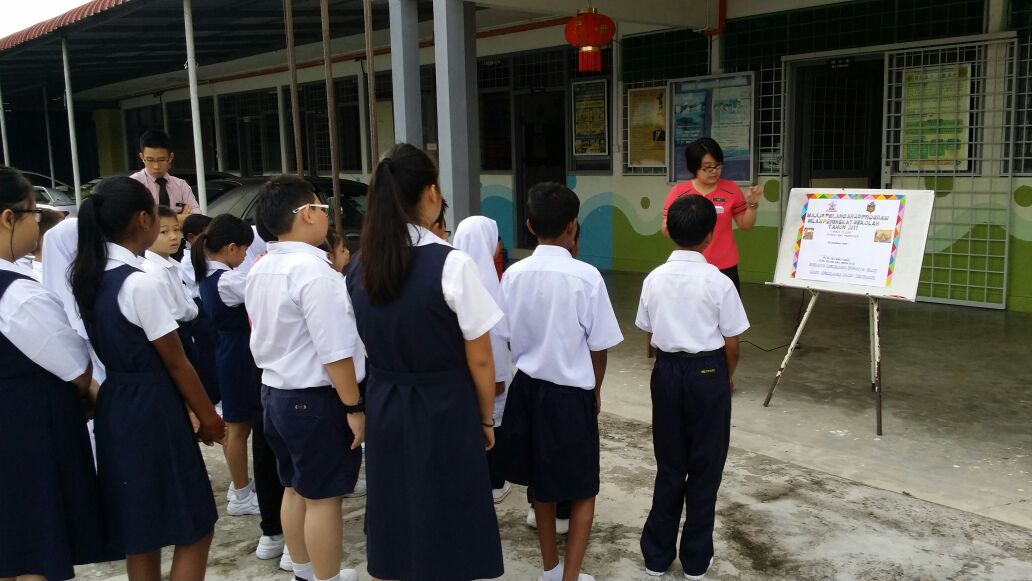 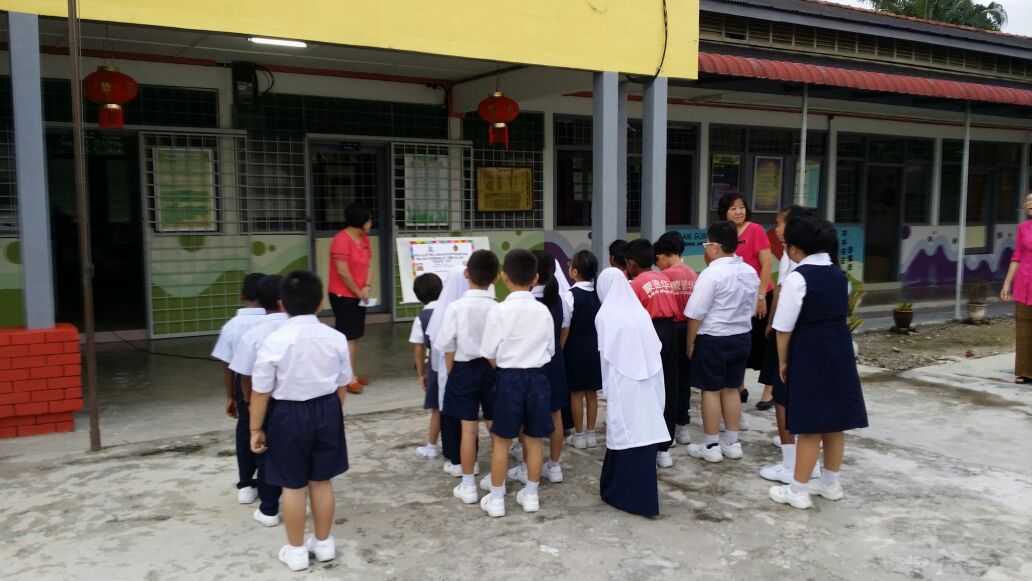 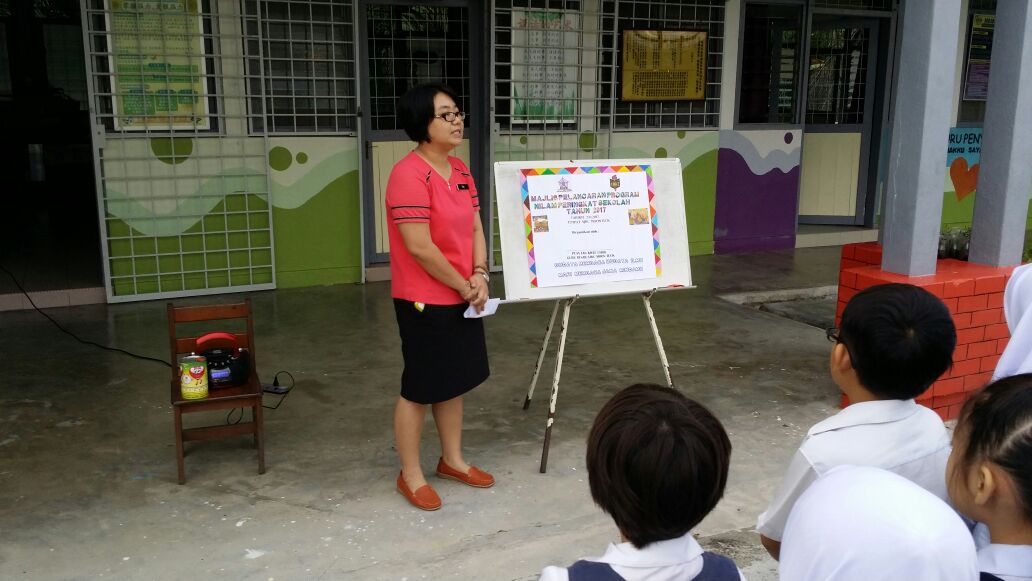 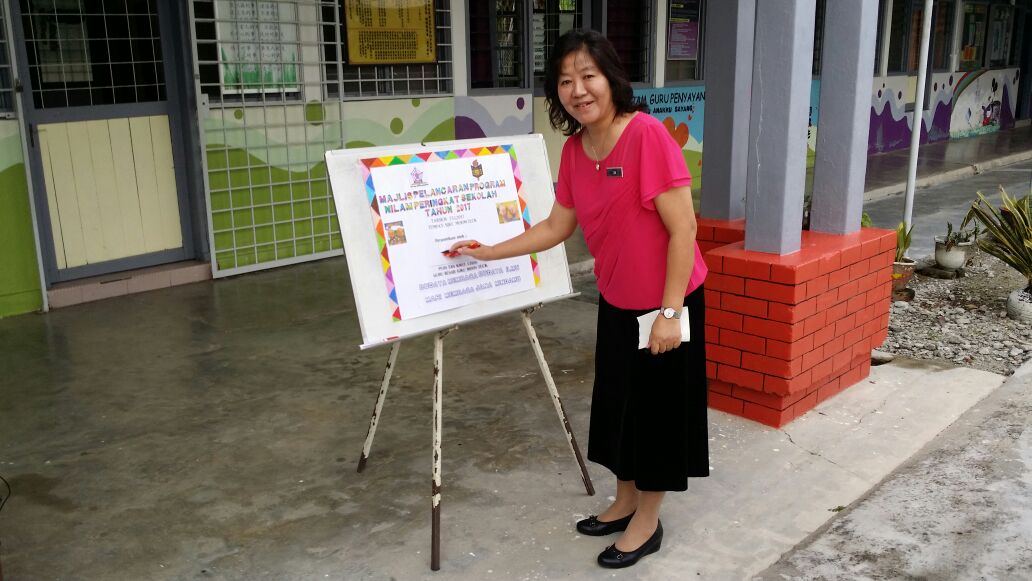 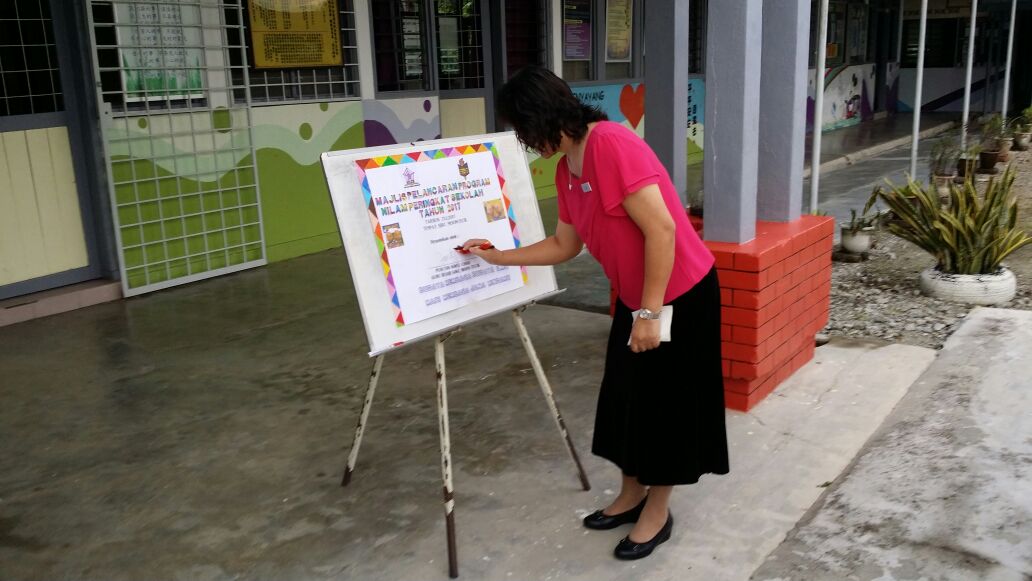 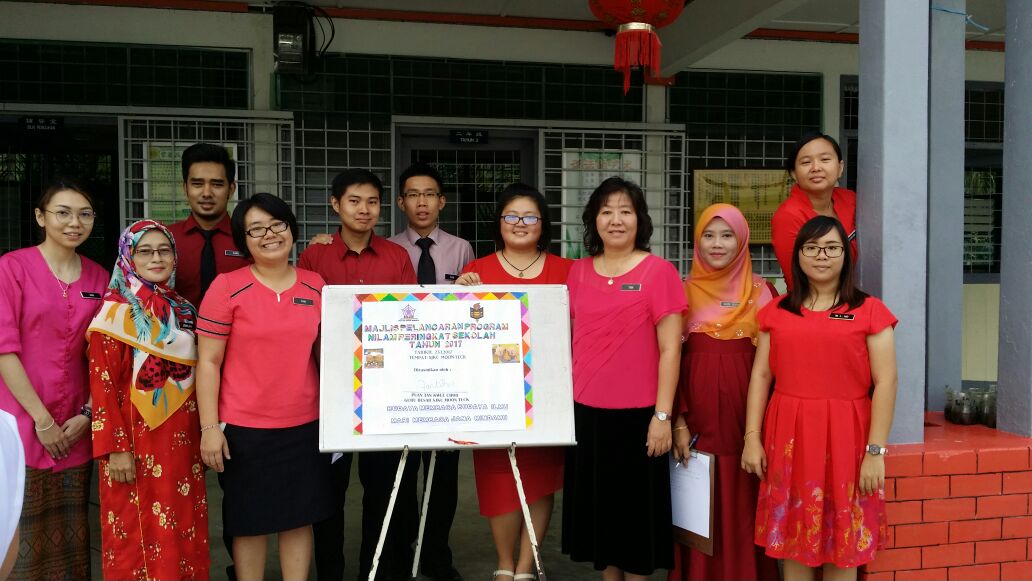 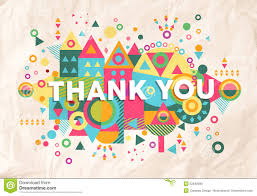